9. Площадь параллелограмма
[Speaker Notes: В режиме слайдов ответы появляются после кликанья мышкой]
Теорема 1. Площадь параллелограмма равна произведению его стороны на высоту, проведенную к этой стороне.
Доказательство. Пусть дан параллелограмм ABCD, отличный от прямоугольника, с острым углом A. Из вершин C и D опустим перпендикуляры соответственно CE и DF на прямую AB.
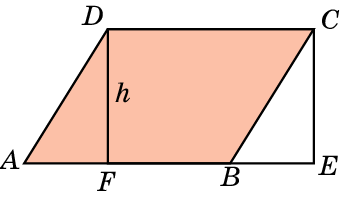 Так как четырёхугольник AECD составлен из параллелограмма ABCD и треугольника BCE, то площадь этого параллелограмма равна площади четырёхугольника AECD минус площадь треугольника BCE. С другой стороны, четырёхугольник AECD можно представить составленным из прямоугольника FECD и треугольника ADF. Следовательно, площадь этого прямоугольника равна площади четырёхугольника AECD минус площадь треугольника ADF. Так как прямоугольные треугольники ADF и BCE равны по гипотенузе и катету (AD = BC, DF = CE), то площадь параллелограмма ABCD будет равна площади прямоугольника FECD, т. е. равна произведению стороны параллелограмма на высоту, проведённую к этой стороне.
[Speaker Notes: В режиме слайдов ответы появляются после кликанья мышкой]
Теорема 2. Площадь параллелограмма равна произведению двух его смежных сторон на синус угла между ними.
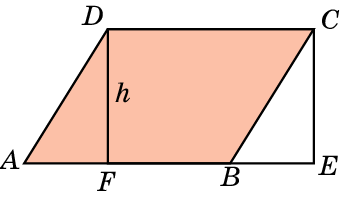 [Speaker Notes: В режиме слайдов ответы появляются после кликанья мышкой]
Теорема 3. Площадь параллелограмма равна половине произведения его диагоналей на синус угла между ними.
Доказательство. Через вершины A, C, D параллелограмма ABCD проведём прямые, параллельные диагоналям. В получившемся параллелограмме ACFE треугольник DCF равен треугольнику ABO, треугольник ADE равен треугольнику BCO.
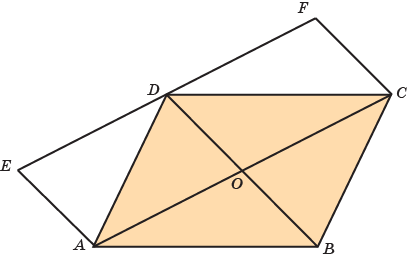 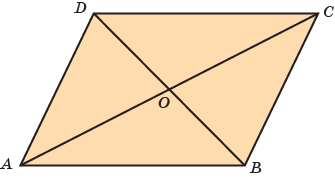 [Speaker Notes: В режиме слайдов ответы появляются после кликанья мышкой]
Следствие. Площадь ромба равна половине произведения его диагоналей.
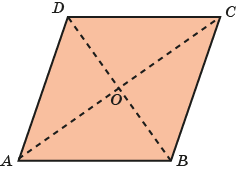 [Speaker Notes: В режиме слайдов ответы появляются после кликанья мышкой]
Упражнение 1
Найдите площадь параллелограмма, изображенного на клетчатой бумаге, клетками которой являются единичные квадраты.
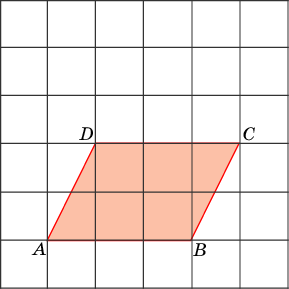 Ответ: 6.
[Speaker Notes: В режиме слайдов ответы появляются после кликанья мышкой]
Упражнение 2
Найдите площадь параллелограмма, изображенного на клетчатой бумаге, клетками которой являются единичные квадраты.
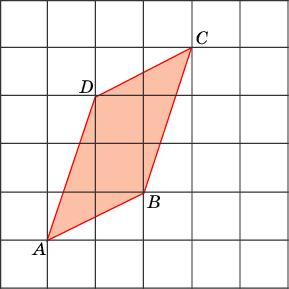 Ответ: 5.
[Speaker Notes: В режиме слайдов ответы появляются после кликанья мышкой]
Упражнение 3
Найдите площадь ромба.
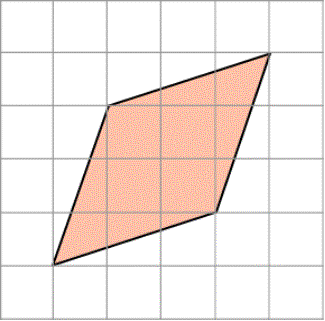 Ответ: 8.
[Speaker Notes: В режиме слайдов ответы появляются после кликанья мышкой]
Упражнение 4
На рисунке укажите равновеликие параллелограммы.
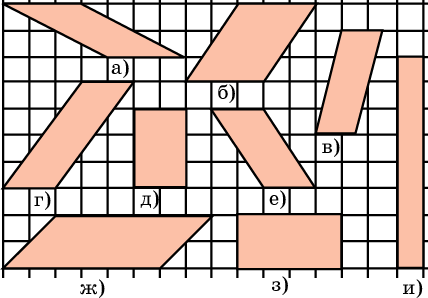 Ответ: а), в), д), е); г), з), и).
[Speaker Notes: В режиме слайдов ответы появляются после кликанья мышкой]
Упражнение 5
Стороны AB и AD параллелограмма ABCD равны соответственно 15 см и 9 см. Высота, опущенная на первую сторону, равна 6 см. Найдите высоту, опущенную на вторую сторону параллелограмма.
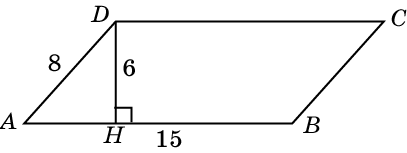 Ответ: 10 см.
[Speaker Notes: В режиме слайдов ответы появляются после кликанья мышкой]
Упражнение 6
Площадь параллелограмма равна 40 см2, стороны - 5 см и 10 см. Найдите высоты этого параллелограмма.
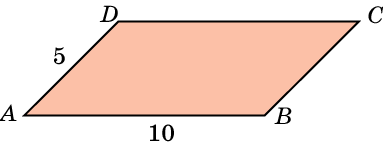 Ответ: 8 см и 4 см.
[Speaker Notes: В режиме слайдов ответы появляются после кликанья мышкой]
Ответ:      см.
Упражнение 7
Стороны параллелограмма равны 6 см и 4 см. Одна из высот равна 5 см. Найдите другую высоту.
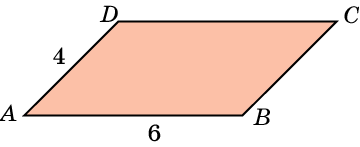 [Speaker Notes: В режиме слайдов ответы появляются после кликанья мышкой]
Упражнение 8
Найдите площадь параллелограмма, если его стороны равны 4 см и 5 см, а угол между ними равен 30°.
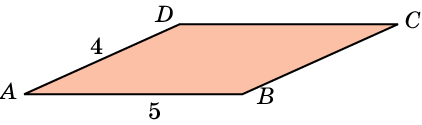 Ответ: 10 см2.
[Speaker Notes: В режиме слайдов ответы появляются после кликанья мышкой]
Упражнение 9
Найдите площадь ромба, если его диагонали равны 6 см и 8 см.
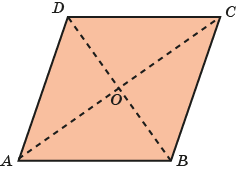 Ответ: 24 см2.
[Speaker Notes: В режиме слайдов ответы появляются после кликанья мышкой]
Упражнение 10
Найдите площадь ромба, если его стороны равны 10 см, а один из углов равен 150°.
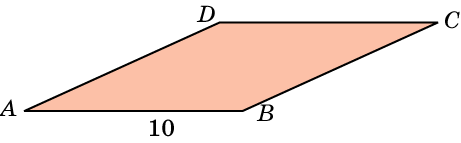 Ответ: 50 см2.
[Speaker Notes: В режиме слайдов ответы появляются после кликанья мышкой]
Упражнение 11
Соседние стороны параллелограмма равны a и b. Какой угол должен быть между ними, чтобы площадь параллелограмма была наибольшей?
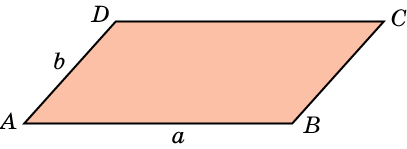 Ответ: 90о.
[Speaker Notes: В режиме слайдов ответы появляются после кликанья мышкой]
Ответ:
Упражнение 12
Найдите площадь ромба, если два его угла относятся как 1:5, а сторона равна а.
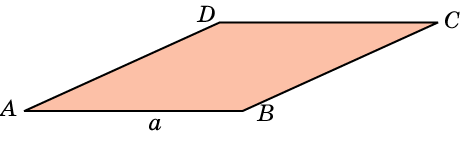 [Speaker Notes: В режиме слайдов ответы появляются после кликанья мышкой]
Упражнение 13
Острый угол параллелограмма равен 30°, а высоты, проведенные из вершины тупого угла, равны 2 см и 3 см. Найдите площадь параллелограмма.
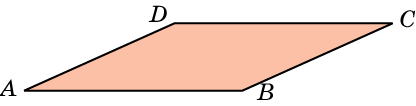 Ответ: 12 см2.
[Speaker Notes: В режиме слайдов ответы появляются после кликанья мышкой]
Упражнение 14
Прямоугольник и параллелограмм имеют соответственно равные стороны. Найдите острый угол параллелограмма, если его площадь равна половине площади прямоугольника.
Ответ: 30о.
[Speaker Notes: В режиме слайдов ответы появляются после кликанья мышкой]
Упражнение 15
Найдите площадь параллелограмма, диагонали которого равны 6 и 8, а угол между ними равен 30о.
Ответ. 12.
[Speaker Notes: В режиме слайдов ответы появляются после кликанья мышкой]
Упражнение 16
Найдите площадь параллелограмма EFGH, вершинами которого являются середины сторон параллелограмма ABCD, площадь которого равна 1.
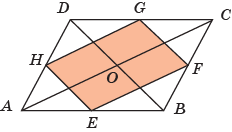 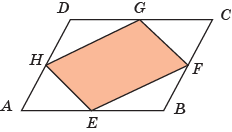 Решение. Стороны параллелограмма AFGH равны половинам диагоналей параллелограмма ABCD. Угол между смежными сторонами параллелограмма EFGH равен углу между диагоналями параллелограмма ABCD. Следовательно, площадь параллелограмма EFGH равна половине площади параллелограмма ABCD, т. е. равна 0,5.
[Speaker Notes: В режиме слайдов ответы появляются после кликанья мышкой]
Упражнение 17
Из всех параллелограммов с данными диагоналями найдите параллелограмм наибольшей площади.
Ответ. Ромб.
[Speaker Notes: В режиме слайдов ответы появляются после кликанья мышкой]
Упражнение 18
Докажите, что любая прямая, проходящая через точку пересечения диагоналей параллелограмма, делит его на две равновеликие части.
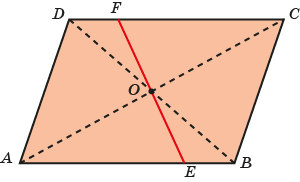 Решение. Точка O пересечения диагоналей параллелограмма ABCD является его центром симметрии. Четырёхугольники AEFD и CFEB центрально-симметричны, следовательно, равны, значит, равновелики.
[Speaker Notes: В режиме слайдов ответы появляются после кликанья мышкой]
Упражнение 19
В параллелограмме ABCD вырезали дырку прямоугольной формы. Проведите прямую, делящую оставшуюся часть параллелограмма на две равновеликие части.
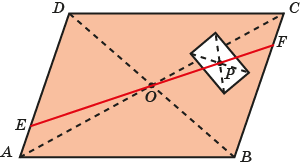 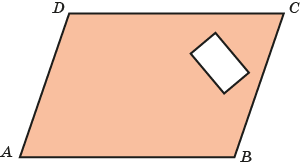 Ответ: Прямая EF, проходящая через центры O и P симметрии исходного параллелограмма и вырезанного прямоугольника.
[Speaker Notes: В режиме слайдов ответы появляются после кликанья мышкой]
Упражнение 20
Из всех параллелограммов с данным периметром и данным острым углом найдите параллелограмм наибольшей площади.
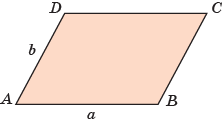 [Speaker Notes: В режиме слайдов ответы появляются после кликанья мышкой]
Упражнение 21
Из всех параллелограммов с данным периметром найдите параллелограмм наибольшей площади.
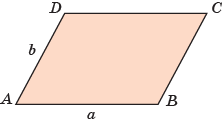 Площадь прямоугольника со сторонами a и b будет больше или равна площади параллелограмма. Ранее доказывалось, что из всех прямоугольников данного периметра наибольшую площадь имеет квадрат. Следовательно, из всех параллелограммов данного периметра наибольшую площадь имеет квадрат.
[Speaker Notes: В режиме слайдов ответы появляются после кликанья мышкой]